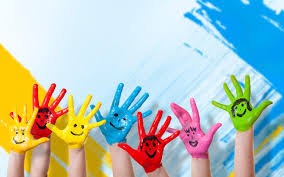 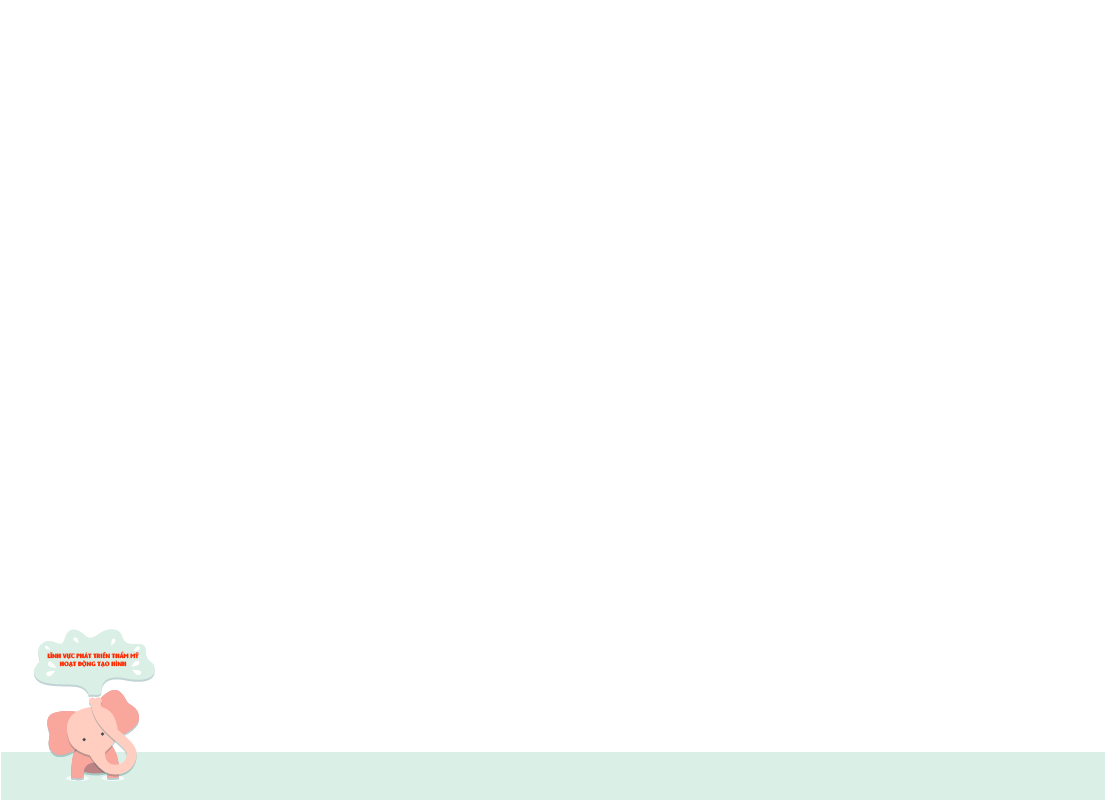 LĨNH VỰC PHÁT TRIỀN THẨM MỸ
HOẠT ĐỘNG TẠO HÌNH
Chủ đề: 	 Bản thân
Đề tài:	Tạo hình từ đôi bàn tay
Thể loại tiết:	 Đề tài
Số trẻ:	 20 trẻ
Thời gian:	 25 – 30 phút
Lớp:		 Mẫu giáo nhỡ B2
Giáo viên : 	 Lương Thị Lan Anh
                       Nguyễn Thị Hà Lương
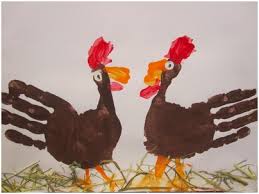 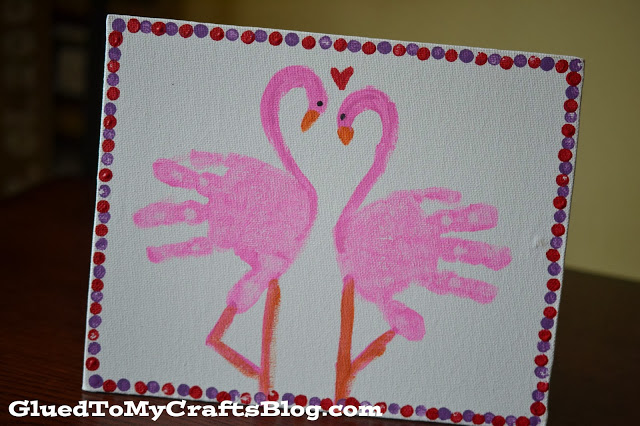 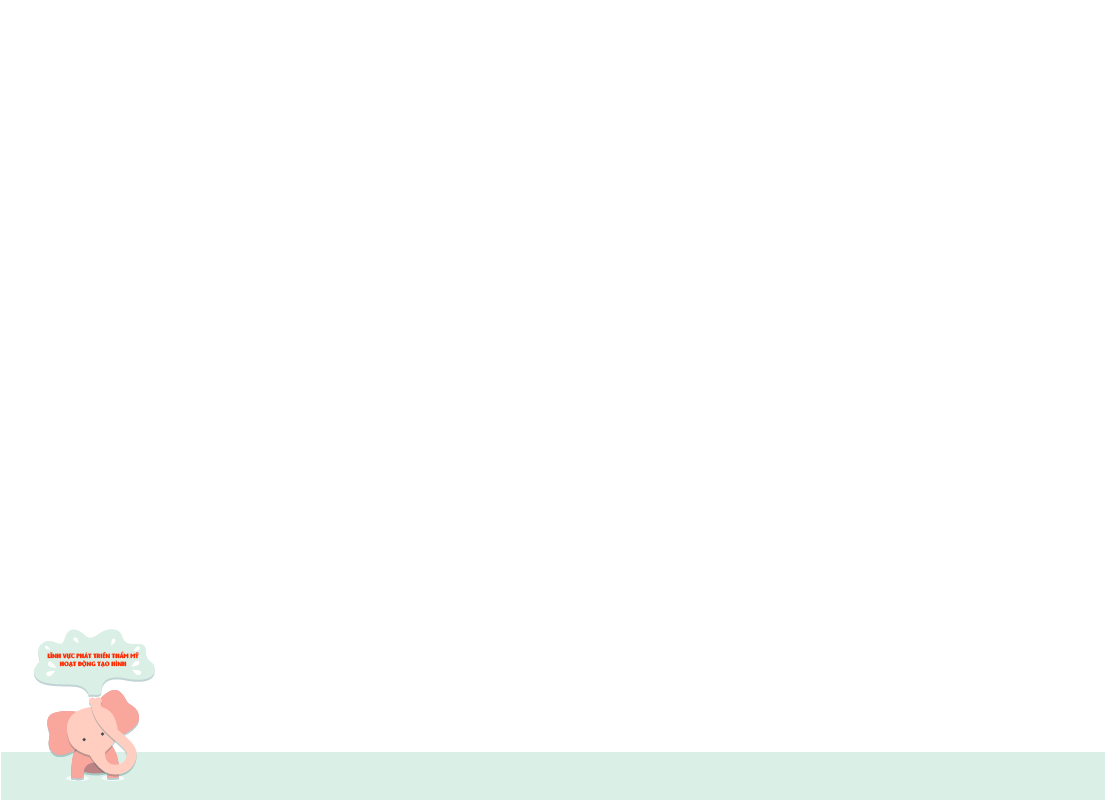 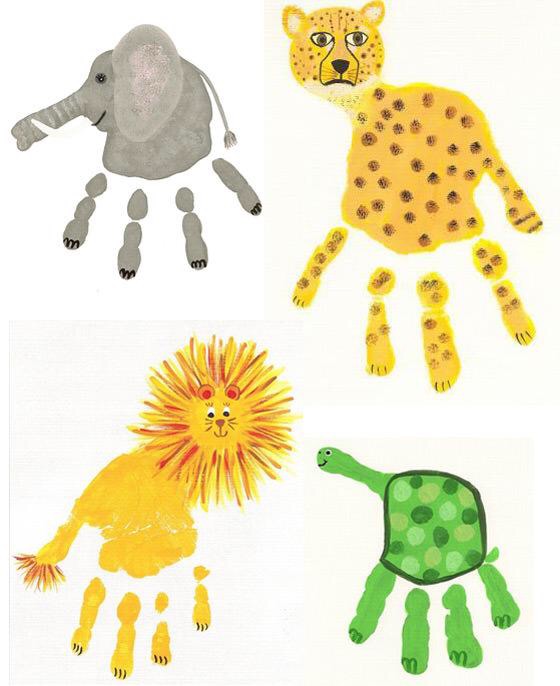 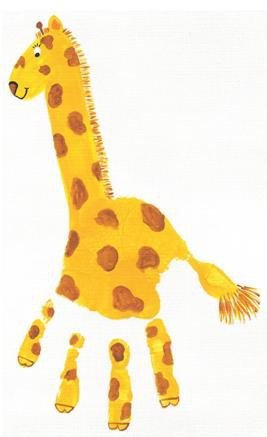 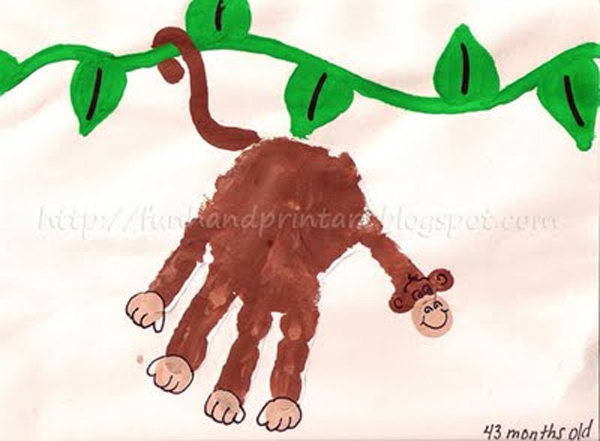 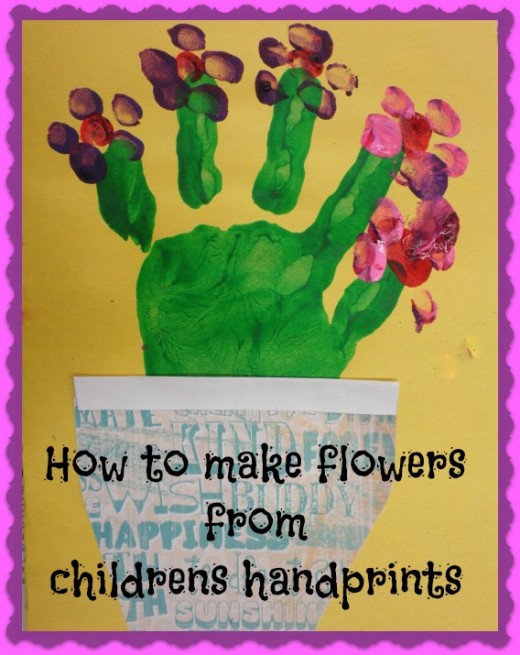 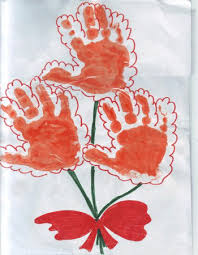 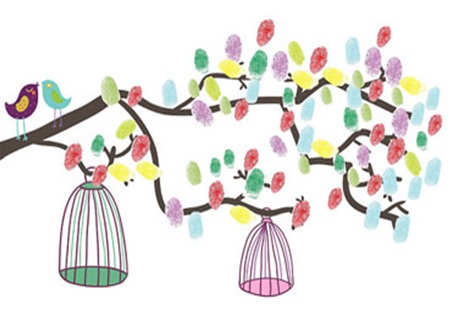 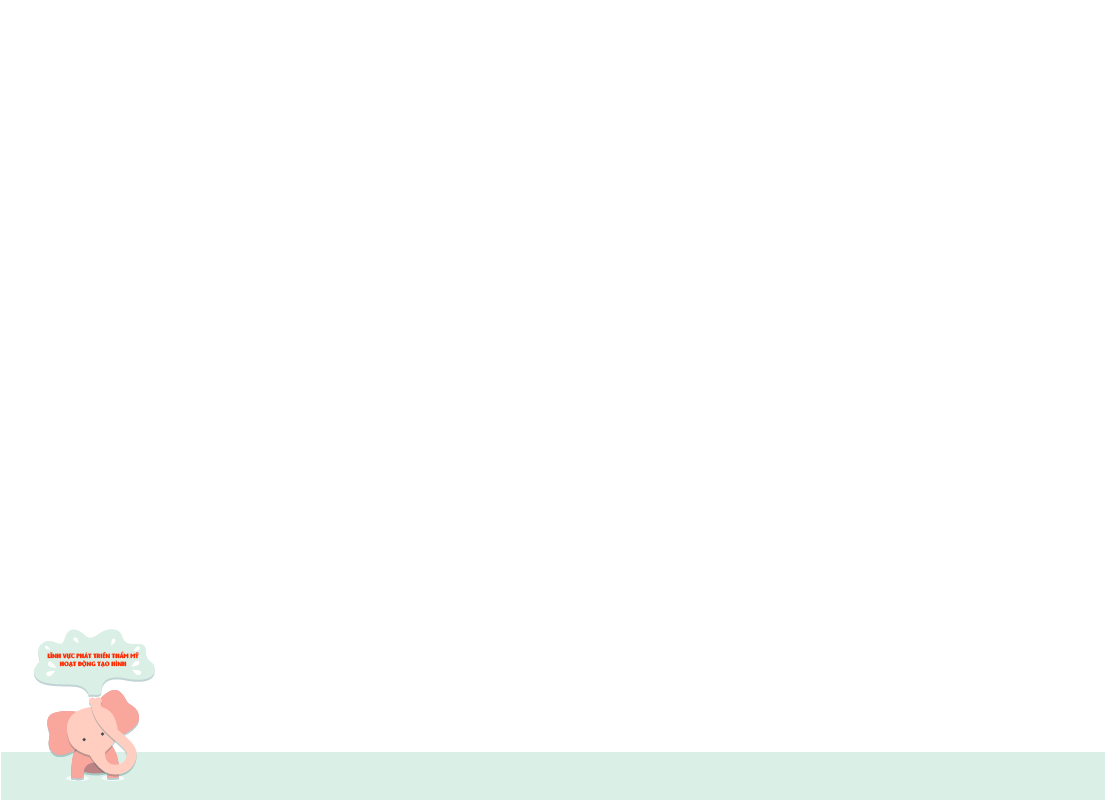 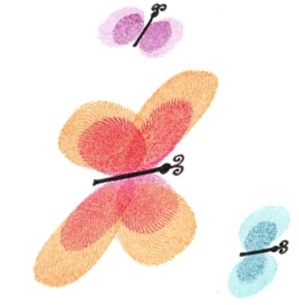 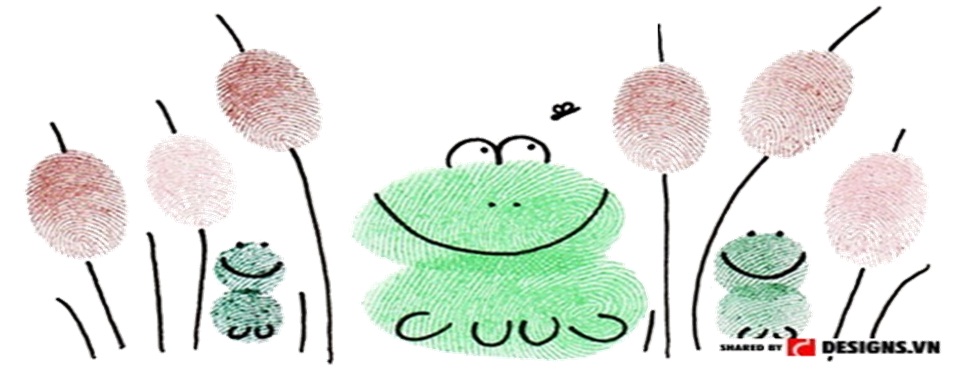 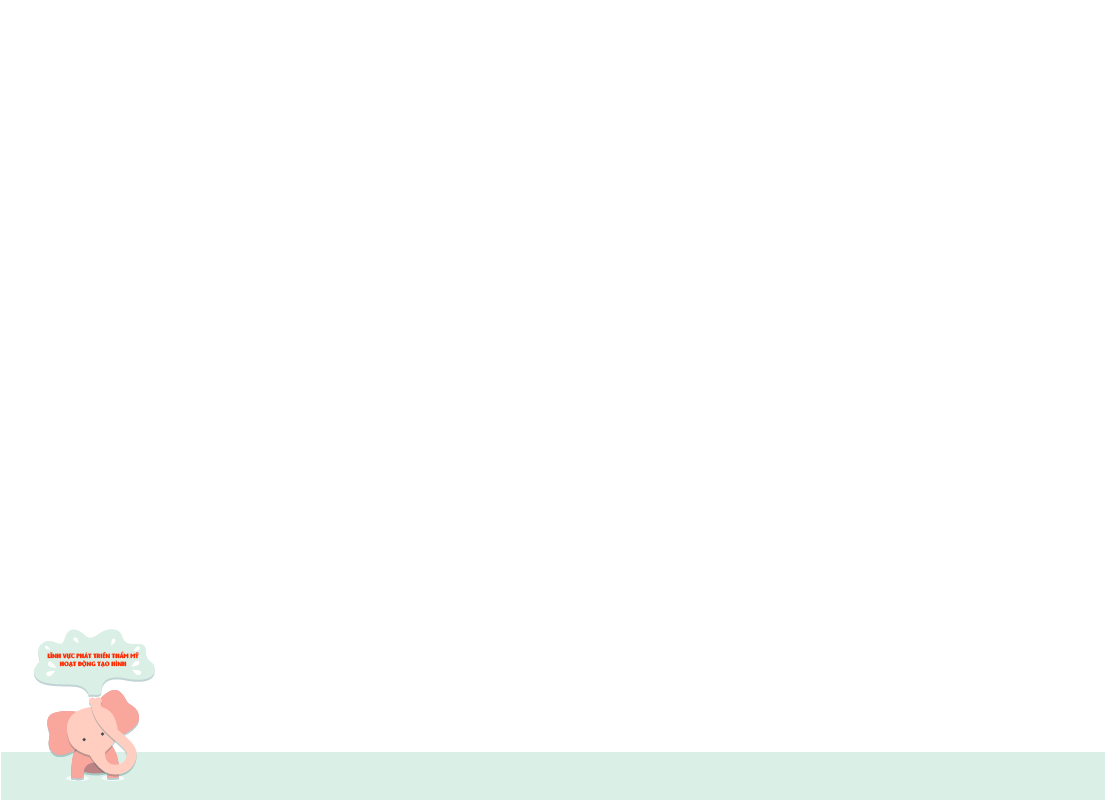 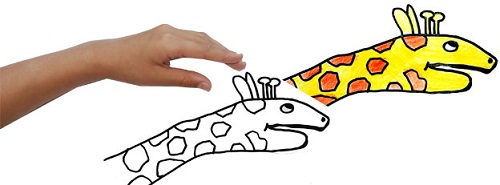 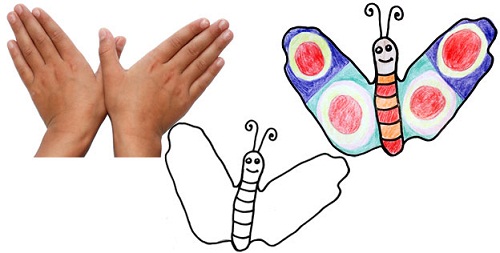 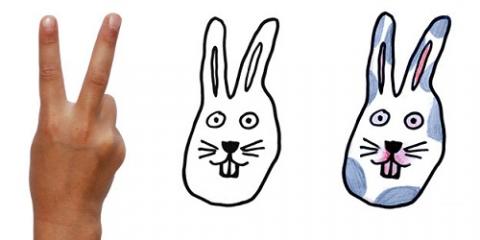 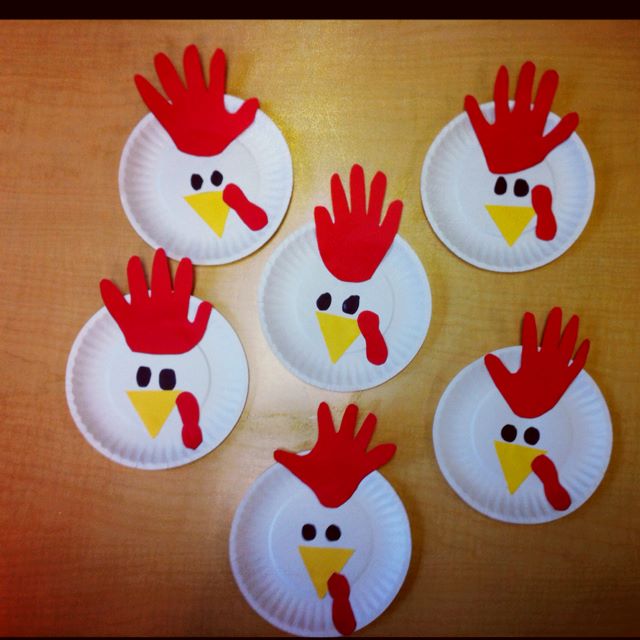 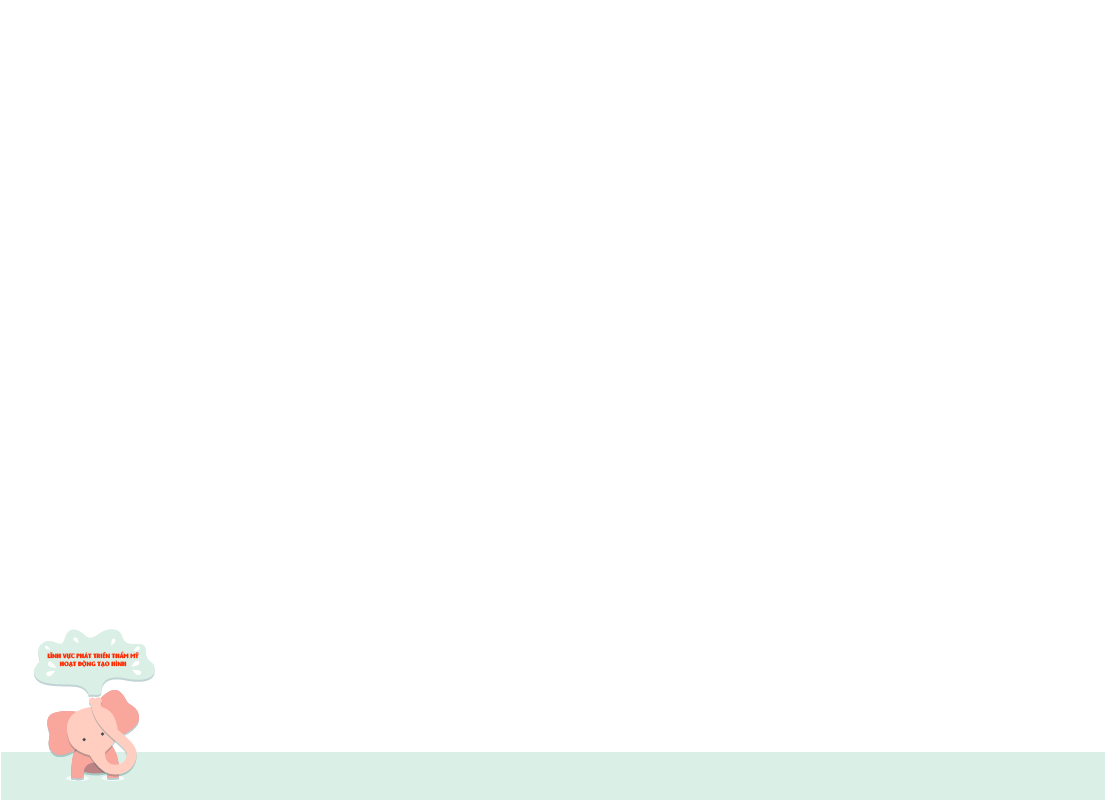